Il valore delle filiere locali per l’identità e la resilienza dei territori lombardi
Mercoledì
28/07
Ore 9.00 – 18.00
Programma dell’evento

Moderatore dell’evento, Dottore Agronomo Maria Elena Massarini, Direttore Consorzio Forestale Terra tra i due Laghi

9.00 – Inizio sessione
9.00 – Davide Pace, sindaco Valvestino e presidente Consorzio Terra tra i due Laghi – Introduzione e Saluti 
9.10 – Prof. Matteo Busconi, Università Cattolica del Sacro Cuore – Il progetto VALVESTINO
9.30 – Dott. Stefano Armiraglio, Conservatore del Museo del Parco Alto Garda Bresciano e Museo Scienze Naturali di Brescia – Conoscere il territorio per promuovere le filiere locali
10.00 – Prof. Annibale Salsa, Scuola per il Governo del Territorio e del Paesaggio di Trento – Agrobiodiversità e paesaggio delle aree marginali
10.50 – Pausa
11.00 – Prof. Graziano Rossi, Università degli Studi di Pavia – Le filiere locali lombarde
11.30 – Dott.ssa Laura Donin, Comunità Montana della Valchiavenna – Il Mais Rostrato della Valchiavenna
11.50 – Dott.ssa Virginia Ughini, Università Cattolica del Sacro Cuore – La Pomella Genovese
12.10 – Dott.ssa Sara Zambianchi, Città del Vino – Il Buttafuoco dell’Oltrepò Pavese
12.30 – Dibattito finale con domande del pubblico
13.00 – Chiusura Evento

Nel pomeriggio, a partire dalle ore 14.00, verranno effettuate visite aziendali con eventi dimostrativi presso gli orti delle aziende agricole
Azienda Agricola “Il Fienile” di Omar Venturini- Magasa (Bs)
Consorzio Forestale Terra tra i due Laghi Massimo Marzani – Loc. Bersaglio – Valvestino (Bs)
Azienda Agricola Luca Pace Persone di Valvestino (Bs)
L’evento si terrà presso:

Consorzio Forestale Terra tra i due Laghi
Loc. Cluse – Turano di Valvestino (BS)

&

On line 
(il link verrà fornito al momento dell’iscrizione)
Partecipazione libera e gratuita. Per l’iscrizione contattare

info@consorzioforestaleterratraiduelaghi.com

0365.745007

Fino ad esaurimento posti
Per informazioni:

info@consorzioforestaleterratraiduelaghi.com

matteo.busconi@unicatt.it
Iniziativa realizzata nell'ambito del progetto “Buone pratiche per la coltivazione e valorizzazione del fagiolo della Valvestino (Phaseolus coccineus L.) - VALVESTINO“ cofinanziato dall'operazione 1.2.01 "Progetti dimostrativi e azioni di informazione" del Programma di Sviluppo Rurale 2014-2020 della Regione Lombardia. 
Progetto realizzato da Università Cattolica del Sacro Cuore - UCSC (sede di Piacenza) e Consorzio Forestale Terre tra i due Laghi
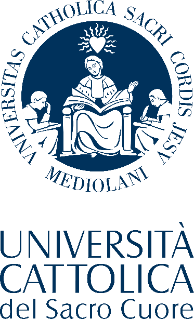 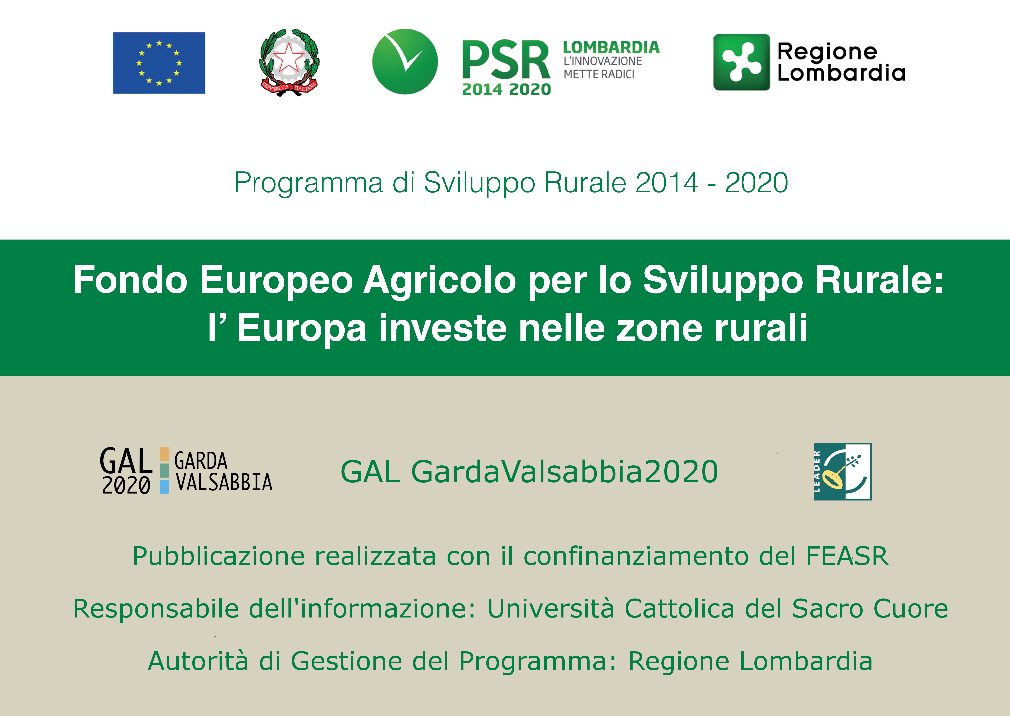 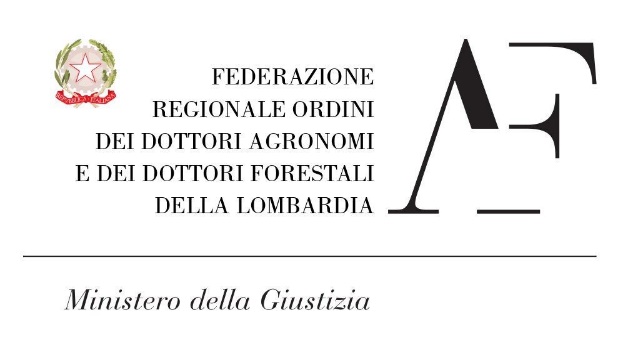 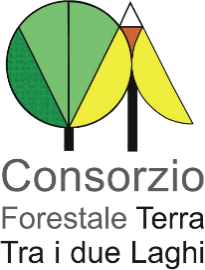 L'evento è accreditato per 0,5 CFP, ai sensi del Regolamento CONAF n .3/13